Para memorizar:
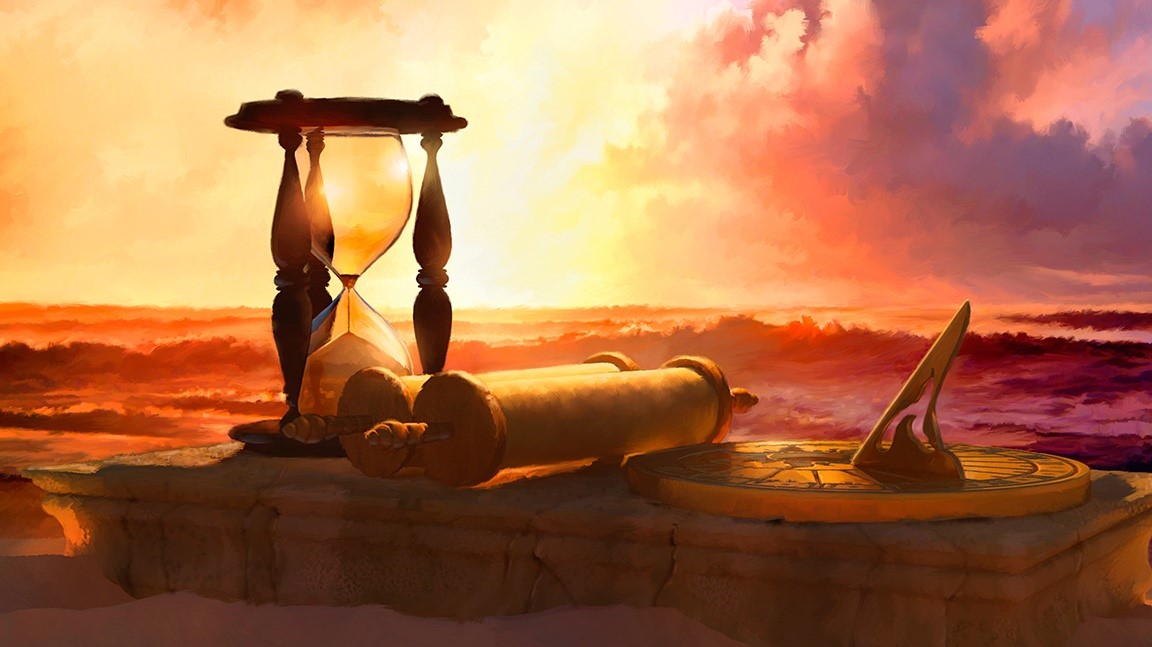 Enfoque del estudio
Las matemáticas son una ciencia exacta. En las profecías de Daniel y Apocalipsis acerca del juicio, el Espíritu Santo reveló a los profetas una prueba matemática muy especial de que se puede confiar en la Palabra de Dios. En la lección de esta semana examinaremos algunas de esta pruebas. Y una de ella tiene que ver con los fuegos del juicio de Dios que se consumieron sobre él, en el Calvario, y todos los que están en Cristo están a salvo para siempre bajo sus alas. En la Cruz, Cristo fue juzgado como un pecador condenado a fin de que nosotros pudiéramos ser juzgados como ciudadanos justos del Reino celestial.
Daniel 9 es una de los capítulos más notables de toda la Biblia. Revela claramente el tiempo del bautismo de Jesús, su muerte en la Cruz y la proclamación del evangelio a los gentiles. Estas profecías no se dan simplemente en términos vagos o amplios. Al confrontarse con la exactitud de estas profecías, muchos escépticos, al comprender su importancia, se han convertido en seguidores comprometidos de Jesús. 
En la lección de esta semana nos enfocaremos en los temas que le fueron profetizados a Daniel: 1) El Juicio y La purificación del Santuario 2) Profecías de tiempos, Los 2,300 Días Las 70 semanas y la última semana, 3) La hora del Juicio. Nuestro reconocimiento de lo que Jesús hizo, hace y hará nos lleva a anhelar servirlo para siempre.
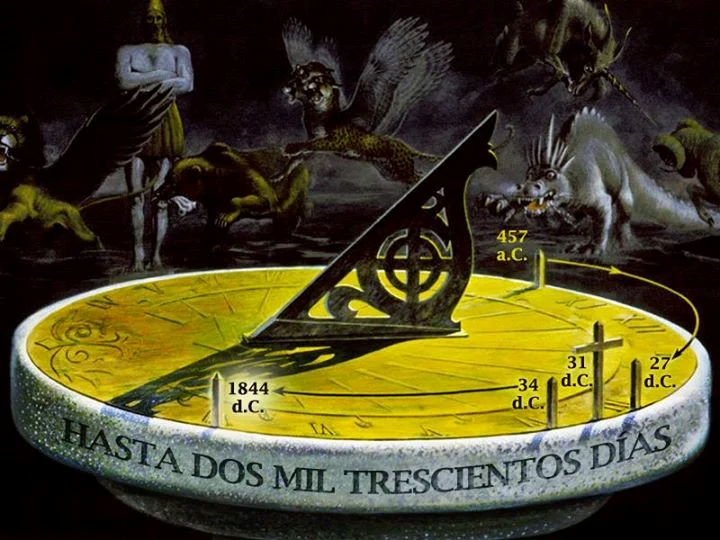 LA HORA DE SU JUICIO (Introducción)
E
En Daniel, capítulos 8 y 9, descubrimos el horario divino para el 	comienzo de este juicio celestial. En su infinita sabiduría, Dios vincula 	este juicio del tiempo del fin con hitos específicos en la vida de Jesús. 	Estos eventos terrenales históricamente verificables en la línea de tiempo de la historia confirman la confiabilidad de la profecía y la fecha para el comienzo del juicio. Daniel 8:14 nos da nuestra primera pista. El ángel le dice a Daniel «Va a tardar dos mil trescientos días con sus noches. Después de eso, se purificará el santuario» (NVI)
Cualquier judío entendía claramente lo que significaba la purificación del santuario terrenal. Esta se llevaba a cabo al final del año judío y se consideraba un día de juicio. Aunque Daniel entendía el concepto de la purificación del santuario y el juicio, no tenía claro lo de los 2,300 días. En Daniel 8: 27 dice: «Me quedé espantado por causa de la visión pues no la entendía». Ya se ha mencionado que un día profético equivale a un año literal. En la profecía Bíblica, cuando tenemos imágenes simbólicas, también tenemos profecías simbólicas de tiempo.
“La vida es corta. Las cosas del mundo perecerán con quienes las usan. Seamos sabios y edifiquemos para la eternidad. No podemos permitirnos perder nuestros momentos preciosos, o emprender actividades que no producirán fruto para la eternidad. El tiempo que hasta ahora hemos dedicado al ocio, a la frivolidad, a la mundanalidad, debe emplearse para obtener un conocimiento de las Escrituras, en hermosear nuestra vida, en bendecir y ennoblecer la vida y el carácter de otros. Esta obra recibirá la aprobación de Dios, y ganará para nosotros la bendición celestial del Bien hecho’ ”. (Nuestra elevada vocación, p. 189).
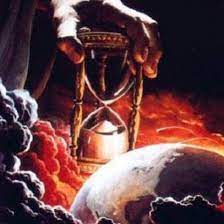 LA PURIFICACIÓN DEL SANTUARIO
“Y él dijo: Hasta dos mil trescientas tardes y mañanas; luego el santuario será purificado.” (Daniel 8: 14) 
Lee Daniel 8:27; y 9:21 y 22. ¿Cuál fue la respuesta de Daniel a la visión de los 2.300 días, y qué le respondió Dios a él?
R: Quedo quebrantado, y estuvo enfermo algunos días, porque estaba espantado y no entendía la profecía. Y Dios le responde dándole sabiduría y entendimiento para comprender la profecía.
En Daniel, capítulos 8 y 9, descubrimos el horario divino para el comienzo de este juicio celestial. Milagrosamente, en su infinita sabiduría, Jesús vincula este juicio del tiempo del fin con hitos específicos en la vida de Jesús. Estos eventos terrenales históricamente verificables en la línea de tiempo de la historia confirman la confiabilidad de la profecía y la fecha para el comienzo del juicio. El siguiente capítulo, Daniel 9, registra la ferviente oración de Daniel para entender la visión. Mientras ora, el ángel Gabriel viene en respuesta a su oración. 
“Satanás ha inducido a muchos a creer que las porciones proféticas de los escritos de Daniel y de Juan el revelador no pueden comprenderse. Pero se ha prometido claramente que una bendición especial acompañara el estudio de esas profecías. "Entenderán los entendidos“ {Daniel 12:10), fue dicho acerca de las visiones de Daniel cuyo sello iba a ser quitado en los últimos días; y acerca de la revelación que Cristo dio a su siervo Juan para guiar al pueblo de Dios a través de los siglos, se prometió: "Bienaventurado el que lee, y los que oyen las palabras de esta profecía , y guardan las cosas en ella escritas". Apocalipsis 1:3". (Profetas y reyes, p. 402). 
Reflexionando: ¿Por qué es significativo que la muerte de Jesús, según se revela en Daniel 9:24 al 27, esté directamente relacionada con el Juicio, en Daniel 8:14? ¿Qué gran verdad se enseña aquí mediante este vínculo?
LOS 2.300 DÍAS Y EL TIEMPO DEL FIN
“y juró por el que vive por los siglos de los siglos, que creó el cielo y las cosas que están en él, y la tierra y las cosas que están en ella, y el mar y las cosas que están en él, que el tiempo no sería más,” (Apocalipsis 10: 6).
Lee Daniel 8:17, 19 y 26. ¿A qué período declara el ángel que se aplica la visión de Daniel 8 y los 2.300 días, y por qué es importante entender eso?
R: Al periodo del tiempo del fin, esto es importante porque nosotros estamos viviendo el tiempo del fin, que inicio cuando termina la profecía de los 2,300 día o años, e inicia el juicio investigador.
El ángel Gabriel entonces declara: "Comprende, hijo del hombre, que la visión se refiere al tiempo del fin" (Daniel 8:17). ¿De qué visión está hablando Gabriel? No hay visión dada a Daniel en el capítulo 9. Al final del capítulo 8, Daniel se desmaya mientras Gabriel explica la parte de la visión relacionada con el tiempo; por lo tanto, la explicación de Gabriel en este capítulo debe ser con respecto a la porción de la profecía que Daniel no entendió en el capítulo 8. La visión de los 2300 días en Daniel 8:14 y la purificación del santuario, según el ángel Gabriel, se aplica al tiempo del fin.
“Debemos trabajar mientras dure el día, porque cuando llegue la tenebrosa noche de tribulaciones y angustias, será demasiado tarde para trabajar por Dios. Jesús esta en su santo templo y ahora aceptara nuestros sacrificios, nuestras oraciones y la confesión de nuestras faltas y pecados, y perdonara todas las transgresiones de Israel, a fin de que queden borradas antes de salir el del Santuario. Entonces los santos y justos seguirán siendo santos y justos, porque todos sus pecados habrán quedado borrados, y ellos recibirán el sello del Dios vivo; pero quienes sean injustos e impuros, seguirán siendo también injustos e impuros, porque ya no habrá en el Santuario sacerdote que ofrezca ante el trono del Padre las oraciones, sacrificios y confesiones de ellos” (Primeros escritos, p. 48).  
Reflexionando: Gabriel mencionó que Daniel era “muy amado”. ¿Qué nos dice esto sobre el vínculo íntimo entre el Cielo y la Tierra?
LA INSTRUCCIÓN DEL ÁNGEL A DANIEL
“Setenta semanas están determinadas sobre tu pueblo y sobre tu santa ciudad, para terminar la prevaricación, y poner fin al pecado, y expiar la iniquidad, para traer la justicia perdurable, y sellar la visión y la profecía, y ungir al Santo de los santos.” (Daniel 7: 13 y 14)
Gabriel sigue en Daniel 9:24 al 27. ¿De qué acontecimientos de la vida y el ministerio de Jesús está hablando?
R: La primera parte habla del pueblo de Dios, los judíos. Pero sobre la vida y ministerio de Jesús, esta hablando del bautizó y unción por el Espíritu Santo de Jesús en el año 27 y de su muerte en el año 31.
En cuanto a la visión, Gabriel continúa: "Por tanto, considerad el asunto, y entended la visión" (Daniel 9:23). Lo que importa—¿Y qué visión? El asunto que estaba discutiendo en el capítulo 8, cuando Daniel se desmayó y no entendió, fue la limpieza del santuario. La visión es la de los 2300 días. Ya que no hay visión registrada en el capítulo 9, Gabriel debe estar hablando de la porción de la visión en Daniel 8 que el profeta no entendió. Y en Daniel 9:24 le explica la profecía de las 70 semanas o 490 años proféticos. Donde esta incluido el ministerio de Jesucristo con su bautizo y unción del Espíritu Santo en el año 27 d.C. y muerte en el año 31 d.C.
“Transcurrido «el tiempo» las sesenta y nueve semanas del capítulo noveno de Daniel, que debían extenderse hasta el Mesías, «el Ungido»— Cristo había recibido la unción del Espíritu después de haber sido bautizado por Juan en el Jordán, y el «reino de Dios» que habían declarado estar próximo, fue establecido por la muerte de Cristo. Este reino no era un Imperio terrenal como se les había enseñado a creer. No era tampoco el reino venidero e inmortal que se establecerá cuando «el reino, y el dominio, y el señorío de los reinos por debajo de todos los cielos, será dado al pueblo de los santos del Altísimo»; ese reino eterno en que «todos los dominios le servirán y le obedecerán a él». Daniel 7:27” (El conflicto de los siglos, pp. 347).
Reflexionando: Entendemos la profecías de tiempo dadas en Daniel, o aún estamos en tinieblas sobre ellas. Escudriñar las escrituras con oración y ayuno para comprender el mensaje para el tiempo del fin.
EL MESÍAS “CORTADO”
Y después de las sesenta y dos semanas se quitará la vida al Mesías, mas no por sí; y el pueblo de un príncipe que ha de venir destruirá la ciudad y el santuario; y su fin será con inundación, y hasta el fin de la guerra durarán las devastaciones. (Daniel 9: 26)
Lee Romanos 5:6 al 9, junto con Daniel 9:26. ¿Qué grandes verdades se revelan aquí?
R: Que Cristo murió por los pecadores, por amor a nosotros y con su muerte tenemos accesos a la salvación.
A Daniel se le dice que se determinaron 70 semanas para los judíos, y ahora sabía, y ahora sabemos, que para el año 27 d.C., 69 de esas semanas, o 483 años, se agotarían las existencias. Quedaría una semana. Una semana profética desde el año 27 d.C., 7 años después del año 27 d.C., nos lleva al año 34 d.C. La Biblia dice que, en algún momento a mediados de esta semana, en medio de estos últimos siete años, el Mesías sería crucificado. El punto medio de siete años, o la mitad de siete, es tres años y medio. Gabriel le dice a Daniel que el Mesías sería crucificado tres años y medio después del año 27 d.C.
“Durante siete años después que el Salvador iniciara su ministerio, el evangelio iba a ser predicado especialmente a los judíos; por Cristo mismo durante tres años y medio, y después por los apóstoles. «A la mitad de la semana hará cesar el sacrificio y la ofrenda». Daniel 9:27. En la primavera del año 31 de nuestra era, Cristo, el verdadero Sacrificio, fue ofrecido en el Calvario. Entonces el velo del templo se rasgó en dos, por lo cual se demostró que dejaban de existir el carácter sagrado y el significado del servicio de los sacrificios. Había llegado el momento en que debían cesar el sacrificio y la oblación terrenales.” (El Deseado de todas las gentes, p. 455).
Reflexionando: Lee Marcos 15:38; y Mateo 3:15 y 16, teniendo en mente lo que acabas de leer. ¿Cómo nos ayudan estos versículos a entender la profecía de Daniel 9:24 al 27?
EL AÑO 1844
“Setenta semanas están determinadas sobre tu pueblo y sobre tu santa ciudad, para terminar la prevaricación, y poner fin al pecado, y expiar la iniquidad, para traer la justicia perdurable, y sellar la visión y la profecía, y ungir al Santo de los santos.” (Daniel 9: 24)
Lee Levítico 16:16. ¿Cuál fue la razón de la purificación del Santuario, y qué nos enseña esto acerca del evangelio?
R: Los pecados e iniquidades del pueblo de Israel, y se realizaba por medio de sangre de animales. Con el evangelio en la actualidad sucedió con la muerte de Cristo que es el Cordero que quita el pecado del mundo.
Sabemos que los primeros 490 años se aplican a los judíos y terminaron en el año 34 d.C. Restar 490 años de 2300 años nos deja con 1810 años. Estos segundos 1810 años se aplican al pueblo de Dios en el tiempo del fin. Si comenzamos en el año 34 d.C., y sumamos 1810 años, llegamos al año 1844 d.C. Para explicarlo de otra manera, si comienzas en 457 a.C., y avanzas 2300 años, te lleva a 1844 d.C.  
“En la muerte de Cristo, el Cordero inmolado por los pecados del mundo, el símbolo se encontró con la realidad! Nuestro gran Sumo Sacerdote fue constituido en el único sacrificio de valor para nuestra salvación. Al ofrecerse sobre la cruz, se realizó una expiación perfecta por los pecados de los seres humanos. Actualmente nos encontramos en el atrio exterior, aguardando la bendita esperanza de la aparición gloriosa de nuestro Salvador y Señor Jesucristo, Afuera no se ha de ofrecer sacrificio alguno, porque el gran Sumo Sacerdote está llevando a cabo su obra en el Lugar Santísimo. Durante su intercesión como abogado nuestro, Cristo no necesita ninguna virtud humana ni mediación de nadie. Él es el único portador del pecado, la única ofrenda por el pecado. La oración y la confesión deben dirigirse solo a él, quien entró una vez para siempre en el Lugar Santísimo. Salvará hasta lo sumo a todos los que acuden a él con fe” (Exaltad a Jesús, p. 313)..
Reflexionando:  Los capítulos proféticos de Daniel 7 al 9 y Apocalipsis 14 se centran especialmente en los llamados urgentes de la hora del Juicio para prepararse. Desde 1844, hemos estado viviendo en la hora del Juicio.
Desde 1844, Dios ha estado restaurando la verdad de que si lo amamos, le permitiremos cambiar nuestros corazones y escribir Su ley en nuestros corazones y en nuestras mentes. Él quiere escribir Su ley en nuestros corazones para que la amemos. Y Él quiere escribir Su ley en nuestras mentes para que la sepamos.Es posible que se haya sorprendido al descubrir que hemos estado viviendo en el tiempo del fin desde 1844. Eso es mucho, mucho tiempo. Recordemos a Noé, a quien Dios le dijo que el mundo sería destruido por un diluvio. Noé predicó durante 120 años antes de que llegara el diluvio, pero el mundo estuvo bajo juicio todo ese tiempo porque el diluvio se acercaba.
El tiempo se acaba. ¿Hay algo en tu vida que no esté en armonía con Su voluntad, algo en tu vida que te separe de Él? ¿Pasas tiempo con Su Palabra? ¿Anhelas conocerlo por Su Palabra? ¿Tienes hambre de la verdad en Su Palabra? ¿Estás dispuesto a dejar de lado todas las tradiciones humanas y las doctrinas hechas por el hombre para obedecer a este Cristo?
En la lección de esta semana nos enfocamos en los temas que le fueron profetizados a Daniel: 1) El Juicio y La purificación del Santuario 2) Profecías de tiempos, Los 2,300 Días Las 70 semanas y la última semana, 3) La hora del Juicio. Nuestro reconocimiento de lo que Jesús hizo, hace y hará nos lleva a anhelar servirlo para siempre.
“Solemnes son las escenas relacionadas con la obra final de la expiación. Los intereses implicados en ella son trascendentales. Ahora se está efectuando el juicio en el santuario celestial. Todos los que quieran conservar sus nombres en el libro de la vida, deberían ahora, en los pocos días que restan de su vida, afligir sus almas ante Dios con dolor por el pecado y con verdadero arrepentimiento. Debe realizarse un escudriñamiento profundo y fiel del corazón” (Hijos e hijas de Dios, p. 357).
[Speaker Notes: .]